Grupo Espírita Guillon Ribeiro
Escola de Evangelização de Pacientes
Entendendo o tratamento espiritual
A fé e a providência divina
[Speaker Notes: Quando se fala de tratamento espiritual, imprescindível ter clareza do papel fundamental da fé, além da compreensão mais ampliada da providência divina em nossas vidas. Porém, nessa seara, a fé é tida por alguns como um sentimento místico, algo incompreensível e inexplicável. Para outros, é difícil mesmo conciliar fé e razão (assim como Religião e Ciência), um ponto sobre o qual o Espiritismo lançou luz indelével.]
A fé segundo Paulo
“... a fé é a certeza de coisas que se esperam, a convicção de fatos que se não veem.”
(Hebreus, 11:1)
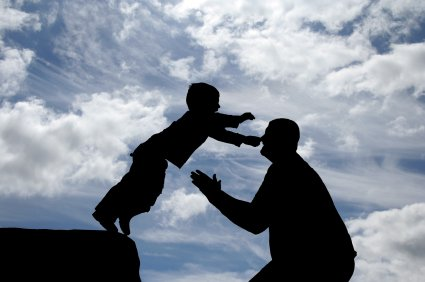 [Speaker Notes: Para iniciarmos nossas reflexões, apoiemo-nos na conceituação de Paulo. Certeza, convicção e, por conseguinte, coragem, segurança e serenidade são sentimentos que encontramos em todos os cristãos martirizados em nome de Jesus.]
A fé segundo o Espiritismo
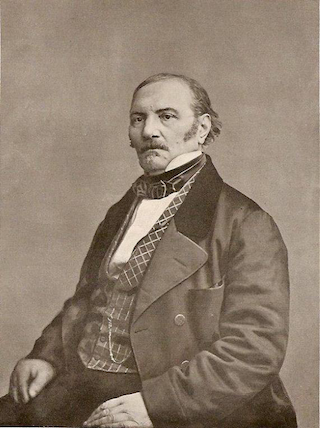 “Fé inabalável só o é a que pode encarar frente a frente a razão, em todas as épocas da Humanidade.”
Allan Kardec
[Speaker Notes: A conceituação de Paulo tem total conexão com o entendimento de Kardec, pois só se tem certeza e convicção daquilo que se conhece e conhecimento é base para o raciocínio.]
Fé e razão
“A fé que teme confrontos não é fé, pois o caráter desta virtude, tão encarecida nas páginas evangélicas, é, precisamente, o destemor, a energia latente que encerra e transmite àqueles que a cultivam. Tal valor deriva da natureza íntima da fé que percebe e sente a sua própria força. Ora, perceber é ato de raciocínio, portanto, não pode afastar-se da razão que é o instrumento do qual o Espírito se serve para investigar e assimilar a Verdade.”
(PEDRO DE CAMARGO. Na Seara do Mestre, lição “A razão e a fé à luz dos evangelhos”. Sob o pseudônimo Vinícius.)
[Speaker Notes: Perceber é tomar consciência de, captar com a inteligência, compreender, conhecer com intuição ou perspicácia, ou seja, a partir dos efeitos deduzir as causas. Como vê-se, a fé verdadeira não pode afastar-se da razão!]
Fé como entendimento espiritual
“Depois que completou todos os seus ditos [dirigidos] aos ouvidos do povo, entrou em Cafarnaum. E [o] servo de certo centurião, estava mal, prestes a morrer, o qual lhe era caro. Ao ouvir a respeito de Jesus, enviou-lhe anciãos dos Judeus, rogando-lhe que, após vir, salvasse o seu servo. Eles, vindo até Jesus, suplicaram-lhe diligentemente, dizendo: Ele é digno de que lhe concedas isto, pois ama nossa nação, e ele mesmo edificou a sinagoga para nós. Jesus ia com eles. Não estava longe de casa, e o centurião já enviou amigos, dizendo-lhe: Senhor, não incomodes, pois não sou digno de que entres sob o meu teto, por isso, nem a mim mesmo julguei digno de ir a ti, mas somente se expresse por palavra, e o meu servo será curado.”
[Speaker Notes: Exemplo muito ilustrativo e emblemático! O centurião sabia que bastaria Jesus desse uma ordem aos Espíritos que comandava e eles iriam curar o servo. Ele entendera isso comparando com sua própria experiência, pois também tinha homens sob suas ordens e os comandava e eles obedeciam-lhe. Do que sabia, o centurião deduziu o que não via: as equipes espirituais a serviço do Mestre.
E Jesus afirmou que, entre os israelitas, não encontrara alguém que compreendesse tão bem a situação espiritual como o centurião.]
Fé como entendimento espiritual
“Pois também eu sou um homem colocado [por nomeação] sob autoridade, tendo abaixo de mim soldados; e digo a este: vai, e ele vai; e a outro: vem, e ele vem; e ao meu servo: faze isto, e ele o faz. Ouvindo estas [coisas], maravilhou-se Jesus e, voltando-se para a turba que o seguia, disse: Eu vos digo que nem em Israel encontrei tamanha fé. E, ao retornarem para casa, os que haviam sido enviados encontraram o servo saudável.”
(Lucas, 7:1–10.)
[Speaker Notes: Exemplo muito ilustrativo e emblemático! O centurião sabia que bastaria Jesus desse uma ordem aos Espíritos que comandava e eles iriam curar o servo. Ele entendera isso comparando com sua própria experiência, pois também tinha homens sob suas ordens e os comandava e eles obedeciam-lhe. Do que sabia, o centurião deduziu o que não via: as equipes espirituais a serviço do Mestre.
E Jesus afirmou que, entre os israelitas, não encontrara alguém que compreendesse tão bem a situação espiritual como o centurião.]
Jesus estimulou o raciocínio
“Seu método, eminentemente pedagógico, tem por escopo despertar e desenvolver nos educandos as faculdades psíquicas latentes. [...] ‘Quem tiver ouvidos de ouvir, ouça. Quem tiver olhos de ver, veja’. Tais sentenças, bem expressivas, constituem veemente apelo ao raciocínio dos ouvintes...”
(PEDRO DE CAMARGO. Na Seara do Mestre, lição “A razão e a fé à luz dos evangelhos”. Sob o pseudônimo Vinícius.)
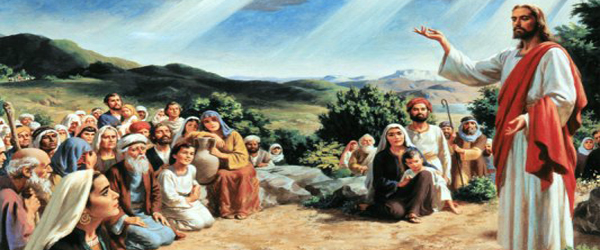 [Speaker Notes: Assim como o Mestre estimulou constantemente o raciocínio dos ouvintes, desenvolvendo neles a fé, o Espiritismo procura iluminar nossas consciências para robustecermos nossa fé. Nesse sentido, o tratamento espiritual oferecido no Centro Espírita deve primeiramente levar seus pacientes a colher novas ideias, a exercitar seu raciocínio, a ampliar seu entendimento especialmente sobre a vida espiritual, para que compreendam seu papel pessoal no transcorrer do tratamento...]
Providência divina
[Speaker Notes: [continuação do comentário do slide anterior] ... de agentes ativos na transformação de sua condição e não apenas de pedintes passivos à espera da intervenção de Deus. Por isso, faz-se necessário compreendermos um pouco mais sobre a providência divina.]
O que é?
Providência divina
“... é a solicitude de Deus para com as suas criaturas. Ele está em toda  parte, tudo vê, tudo preside, mesmo as coisas mínimas.”
(ALLAN KARDEC. A Gênese, cap. 2, item 20.)
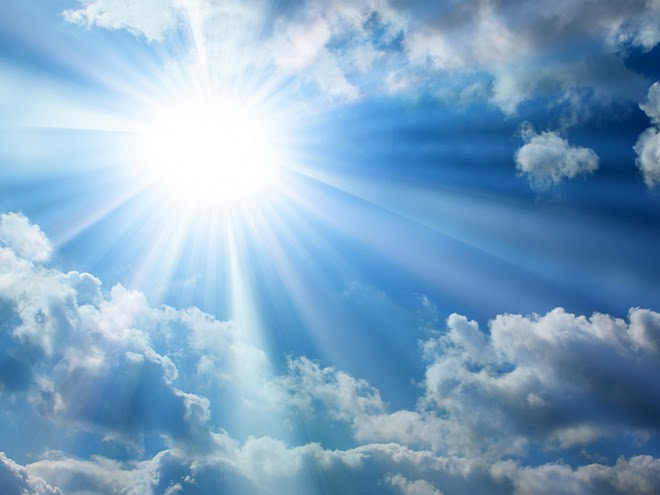 [Speaker Notes: É o cuidado afetuoso do Pai, que de tudo absolutamente (grandes e pequenas coisas) tem conhecimento e atua para que todas as criaturas sejam amparadas em suas necessidades de crescimento.]
Observai os pássaros do céu
“Por isso, vos digo: Não vos inquieteis por vossa vida, com o que comereis; nem por vosso corpo, com o que vestireis. Não é a vida mais que o alimento, e o corpo mais que a veste? Olhai as aves do céu, que não semeiam nem ceifam, nem recolhem em celeiros, e vosso Pai celestial as alimenta. Não valeis muito mais do que elas? Examinai os lírios do campo como crescem! Não labutam nem fiam. Eu, porém, vos digo que nem Salomão, em toda sua glória, vestiu-se como um deles. Se a erva do campo, que hoje existe e a amanhã é lançada ao forno, Deus assim as veste, muito mais a vós, [homens] de pouca fé.”
(Mateus, 6:25–26;28–30.)
[Speaker Notes: Como interpretar corretamente essas palavras do Cristo? Será que devemos – como alguns apressados podem supor – esperar que Deus nos dê o que comer e o que vestir como o faz com os pássaros e as flores? É assim que a providência divina age em nossas vidas?!]
Como interpretar essas palavras do Cristo?
“Interpretadas à letra, essas palavras seriam a negação de toda previdência, de todo trabalho e, conseguintemente, de todo progresso.”
Elas se referem à “Providência, que nunca deixa ao abandono os que nela confiam, querendo, todavia, que esses, por seu lado, trabalhem. Se ela nem sempre acode com um auxílio material, inspira as ideias com que se encontram os meios de sair da dificuldade.”
(ALLAN KARDEC. O Evangelho Segundo o Espiritismo, cap. 25, item 7.)
[Speaker Notes: Os pássaros têm o que comer porque, atendendo ao instinto de conservação, buscam arduamente por alimento. A planta, para dar a flor, no seu automatismo vegetal, precisa colher muitos elementos nutritivos e vencer etapas do seu desenvolvimento. Ou seja, Kardec não deixa dúvidas que a todas as criaturas cabe o trabalho de buscarem e merecerem o amparo da divindade.]
Saibamos confiar
Jesus “Pede apenas combate ao pessimismo crônico. [...]
Urge, porém, renovar atitudes mentais na obra a que fomos chamados, aprendendo a confiar no Divino Poder que nos dirige. [...]
Aflitos e angustiados, desorientam-se a propósito de mínimos obstáculos, inquietam-se, com respeito a frivolidades de toda sorte...”
(EMMANUEL. Vinha de Luz, cap. 86.)
[Speaker Notes: Sob outro ponto de vista, Emmanuel ressalta dessa passagem nosso dever de combater o pessimismo, de renovar nossa postura mental diante das dificuldades e aflições da vida, aprendendo a confiar em Deus, evitando supervalorizar os obstáculos e dores da existência.]
Buscai e achareis
“Pedi e vos será dado; buscai e encontrareis; batei e será aberto para vós. Pois todo aquele que pede recebe, e aquele que busca encontra, e ao que bate será aberto. Qual dentre vós é o homem que, pedindo-lhe pão o seu filho, lhe dará uma pedra? Ou, pedindo-lhe peixe, lhe dará uma serpente? Portanto, se vós, sendo maus, sabeis dar boas dádivas aos vossos filhos, quanto mais vosso Pai [que está] nos céus dará boas [coisas] aos que lhe pedem.”
(Mateus, 7:7–11.)
[Speaker Notes: O que esse outro texto evangélico nos diz sobre a fé e a providência divina?]
Ajuda-te, que o céu te ajudará
“Do ponto de vista terreno, a máxima: Buscai e achareis é análoga a esta outra: Ajuda-te a ti mesmo, que o céu te ajudará. É o princípio da lei do trabalho e, por conseguinte, da lei do progresso, porquanto o progresso é filho do trabalho, visto que este põe em ação as forças da inteligência.”
(ALLAN KARDEC. O Evangelho Segundo o Espiritismo, cap. 25, item 2.)
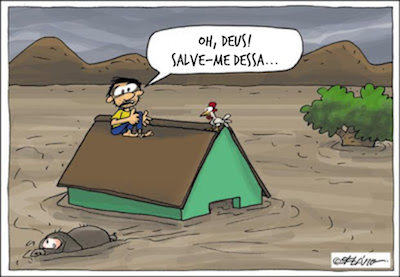 [Speaker Notes: É o princípio do tratamento espiritual: não encontraremos a cura, ou a resolução do problema que nos trouxe ao Centro Espírita, exclusivamente no passe, ou na água fluidificada, ou nas músicas que cantamos, ou mesmo no estudo que fazemos nos dias de tratamento. A eficácia está no esforço que demonstramos em nos melhorarmos, na transformação pessoal que empreendemos.]
Reconhecimento da providência divina
“Em todas as provas que te assaltem os dias, considera a quota das bênçãos que te rodeiam, e, escorando-te na fé e na paciência, reconhecerás que a Divina Providência está agindo contigo e por teu intermédio, sustentando-te, em meio dos problemas que te marcam a estrada, para doar-lhes a solução.”
(EMMANUEL. Rumo Certo, cap. 3.)
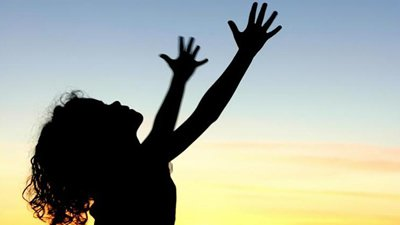 [Speaker Notes: Demonstramos fé e percebemos a providência divina quando reconhecemos as bênçãos que já contamos e o amparo que recebemos para enfrentar os problemas e desafios comuns da jornada reencarnatória.]